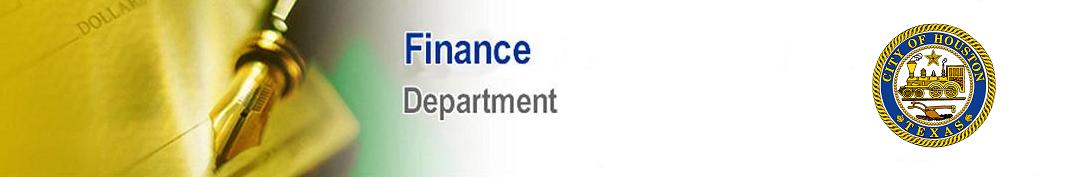 Proposed Capital Improvement PlanFY2012-FY2016
Finance Department
Kelly Dowe, Director
Presented By:
Jennifer Olenick, Public Finance Division Manager
June 7, 2011
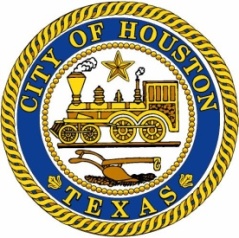 Proposed CIP
2
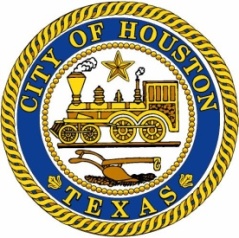 Overview
The CIP:
Is a rolling 5 year plan of projected infrastructure projects.
A live document  and subject to change due to environmental factors; funding, budgets, shifting priorities, scheduling, citizens input, etc. 
Has a 1.75% Civic Art component on vertical construction projects.
Is accessible online through the Finance Department’s website.
Covers two components, the Public Improvement Program and Enterprise Fund Program.
3
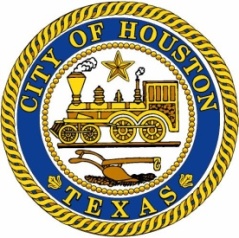 CIP Organization
Two Components:
Public Improvement Program (PIP) includes all projects associated with General Fund departments including Fire, General Government,  Housing, Library, Parks, Police, 
	Public Health, Solid Waste, and PWE (Storm Drainage).
Enterprise Fund Program includes all projects associated with the City’s business-type entities including the Combined Utility System (CUS), Convention & Entertainment (C&E), and the Houston Airport System (HAS).
4
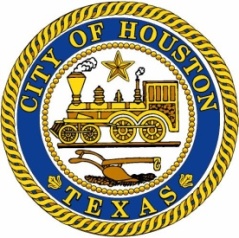 Funding Sources
Public Improvement Program (PIP)
General Fund supported debt (Public Improvement Bonds)
Storm Drainage Dedicated Drainage & Street Renewal Fund*
Community Development Block Grants
Tax Increment Reinvestment Zones (TIRZ)**
Other governmental entities such as METRO and TxDOT
Other community donations, contributions and grants
Enterprise Fund Program
Revenues from water customers, airlines, parking fees, etc. may fund projects directly or support associated debt
Other grants, etc.
* “DDSRF” (Rebuild Houston)
** Joint City/TIRZ projects only. Each TIRZ separately presents to Council their annual budget and 5-year CIP.
5
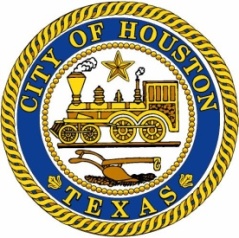 Financial Parameters-Constraints
Economy – ad valorem tax revenues are pledged to pay the debt service on Public Improvement Bonds.
Each fall Council sets a Maintenance and Operations (M&O) and an Interest & Sinking Fund (I&S) tax rate. The latter constitutes the annual transfer of funds from the General Fund to the Debt Service Fund. The I&S rate for FY11 was $0.175388 out of the total tax rate of $0.63875 on each $100 of taxable value (27% of ad valorem tax revenues).
The Finance Department maintains a 20-yr debt model to manage the ongoing level of required debt service payments.
Budget – the impact of operation and maintenance expenses for new facilities on future operational budgets.
6
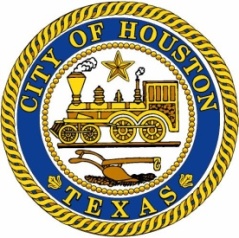 CIP Appropriations – FY12
CIP projects total $1.062 billion from all funding sources. 
	-	Enterprise Programs total $662 million
	-	Public Improvement Programs total $400 million
$74 million is Public Improvement Bonds (PIB)
7
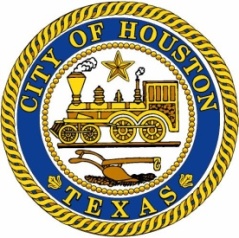 Appropriation Summary – All Funds
($   Thousands)
8
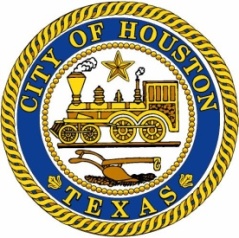 Appropriation Summary – All Funds
9
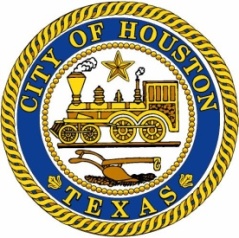 Voter Authorized Capacity
Bonds – 2006 Bond Authorization to deplete in FY2013
($   Thousands)
10
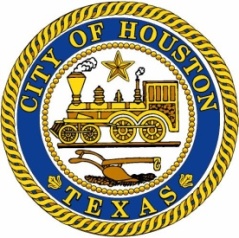 Public Safety
2006 Bond Authorization for $135M
$34M for Radio Infrastructure Upgrades
$66M for HPD
$35M for HFD
Current Public Safety Projects
District 17 Police Station Construction
Fire Station #20, 30 & 56 Expansion
Arson Lab Renovations
Reisner Fire Alarm Replacement
11
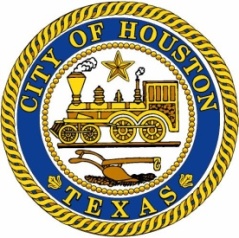 Stand Out Projects
New Health Laboratory 
Julia Ideson Building
Lake Houston Wilderness Park
Miller Outdoor Theater
Remodeling and Expansion of Terminal D at IAH
BARC Facilities renovations and future Adoption Center
12
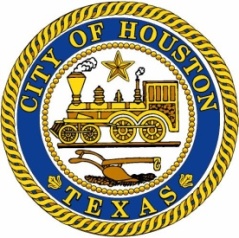 Proposed Capital Improvement PlanFY2012-FY2016
13